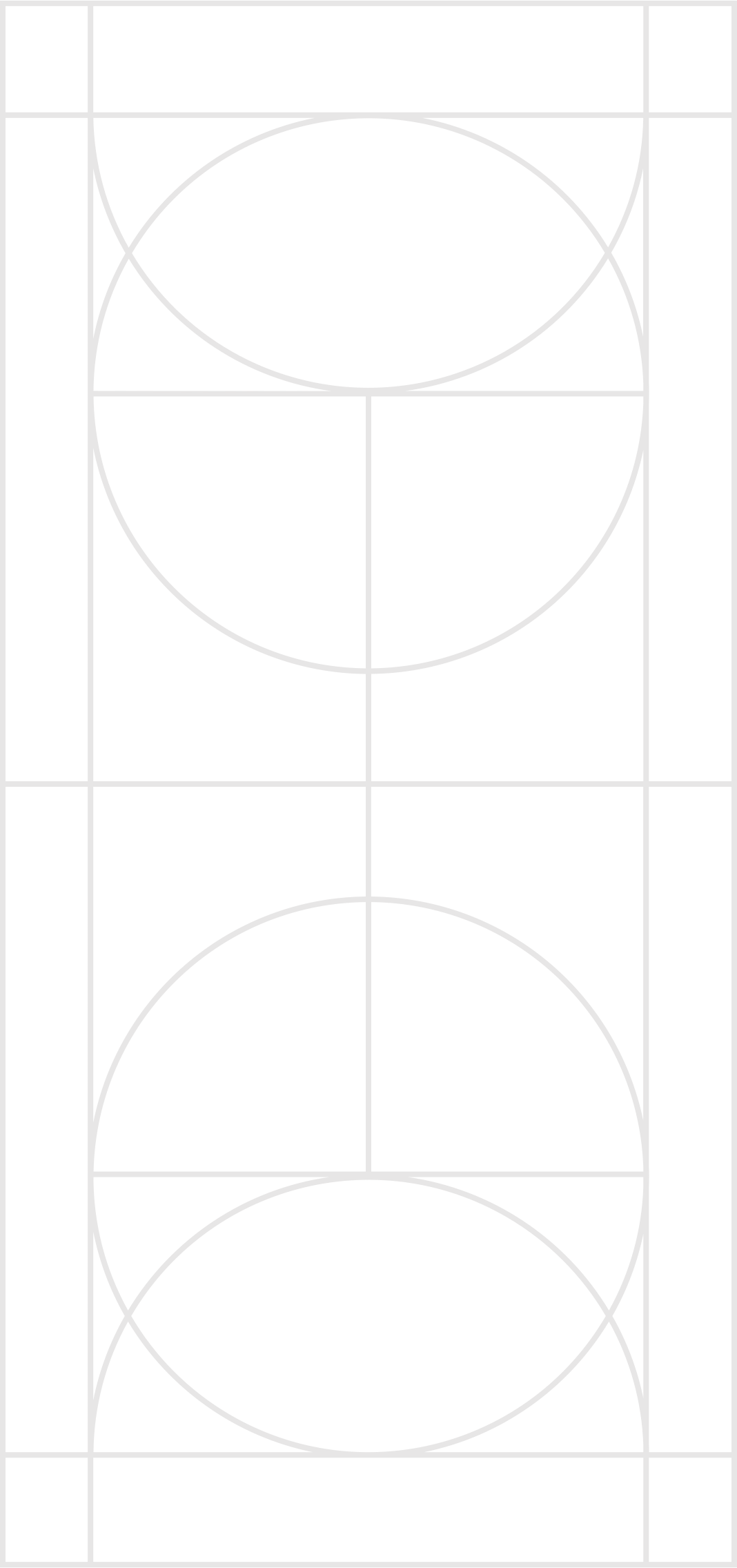 When a customer/user first comes to a storefront that has Profiles enabled, they are asked to provide their email address and password in order to proceed to the profile page and ultimately to the catalog.
Creating a profile on BraveNation Print
Go to https://bravenationprint.uncp.edu
You will be asked to provide your Single Sign On (SSO) email address and password in order to proceed to the profile page.
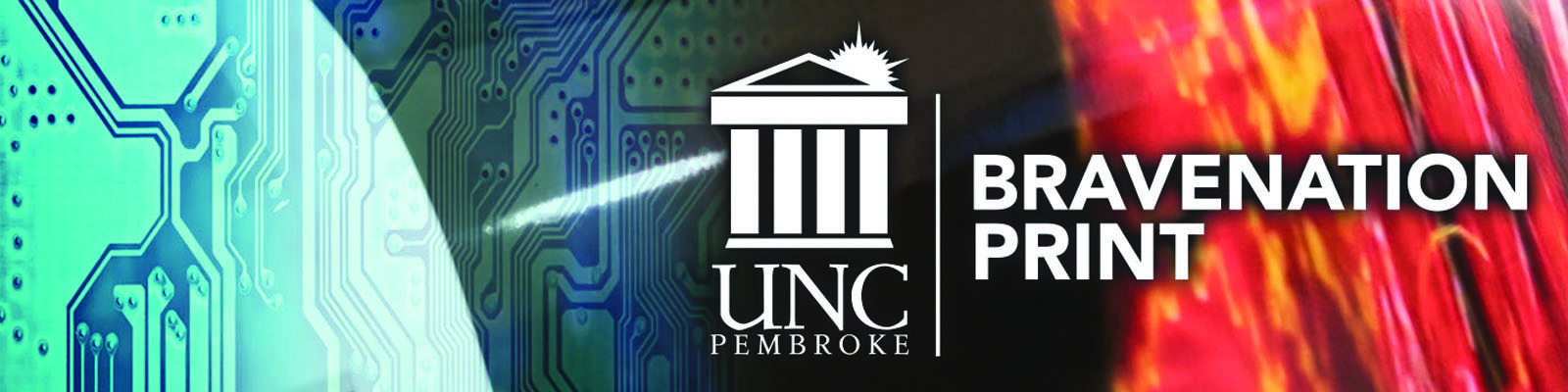 Profile Page
Your Username and Password will be your SSO; what you use to log into your work computer.
Below the username and password fields are three options:
I am a returning user — default option; used to log in to the storefront.
I am a new user — creates a new profile for the user if their username (email) is not found in the system.
I forgot my password — sends the user their password to the email address on file.
Fill in your information
Select Start a New Order
See our PowerPoint:  How to Submit an Order